ESTUDIO EXPERIMENTAL EN LA INCIDENCIA DEL CAMBIO DE GEOMETRÍA DEL ORIFICIO DE UN DISPOSITIVO SYNTHETIC JET SOBRE UNA SUPERFICIE TÉRMICA
CANO CAMPUZANO JUAN SEBASTIAN 
CÓRDOVA CÁRDENAS GUSTAVO DAVID


TUTOR: ING. CHRISTIAN NARVÁEZ, MSC.
Estructura de la Presentación
1) Que es un Synthetic jet?
2) Objetivos
3) Justificación
4) Marco Teórico
4.1 Flujo Sintético
4.2 Tipos de Actuadores
4.3 Modelo Matemático del Sistema(LEM)
5) Procedimiento Experimental
6) Análisis de Resultados
7) Conclusiones y Recomendaciones
¿Qué es un Synthetic Jet?
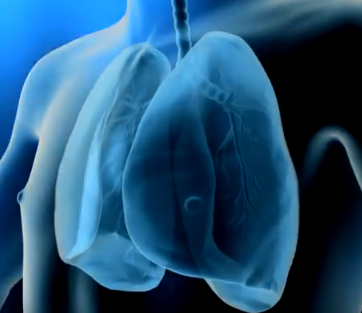 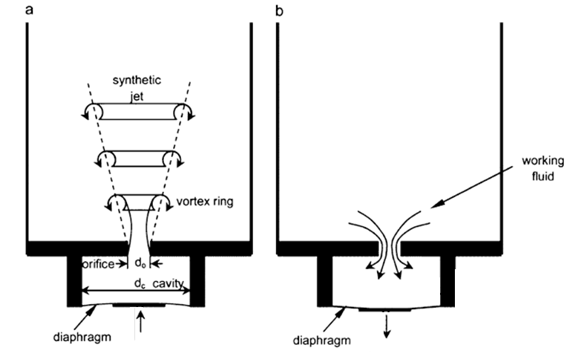 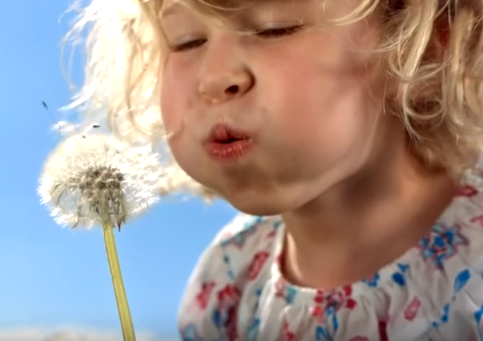 (GeneralElectric, 2012)
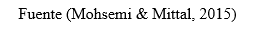 (GeneralElectric, 2012)
Objetivo Principal
Identificar la incidencia del cambio de geometría del orificio de un dispositivo synthetic jet que permita enfriar una placa térmica mediante la aplicación de un diseño experimental
Objetivos Secundarios
Construcción del dispositivo actuador a base de un diafragma piezoeléctrico que permita la generación del flujo sintético
Determinar la frecuencia donde la velocidad es mayor para cada tipo de orificio
Construcción de un banco de pruebas que permita la toma de datos en cada experimento
Realizar un diseño experimental que indique la mejor combinación y permita el menor tiempo de enfriamiento de una placa calentada
JUSTIFICACIÓN
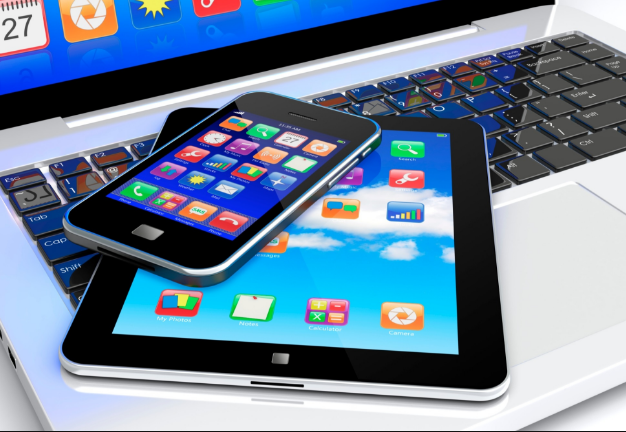 PROBLEMA
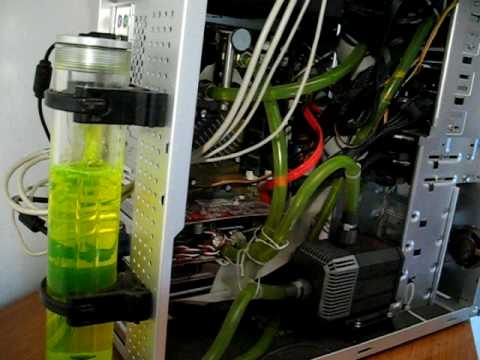 Miniaturización de componentes  electrónicos
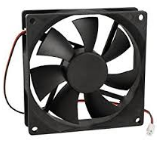 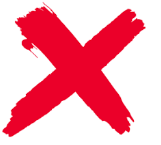 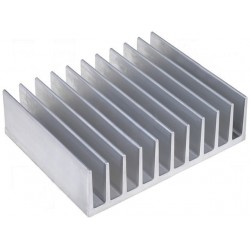 SOLUCIÓN
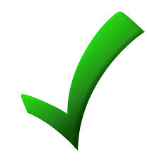 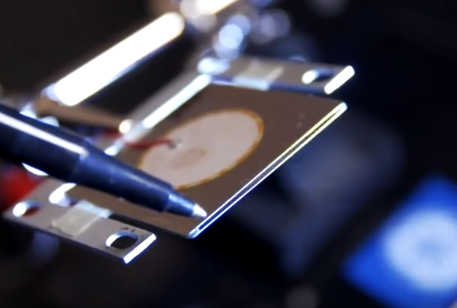 (GeneralElectric, 2012)
CONCEPTOS
Synthetic Jet( Comportamiento del Flujo)
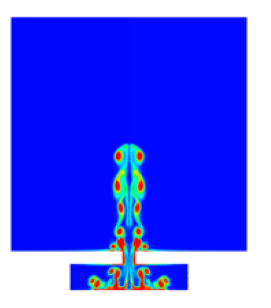 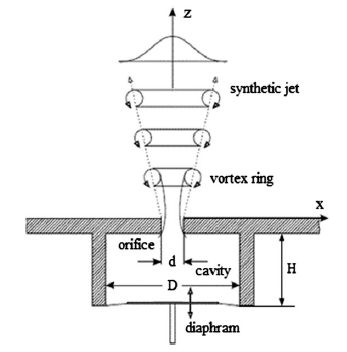 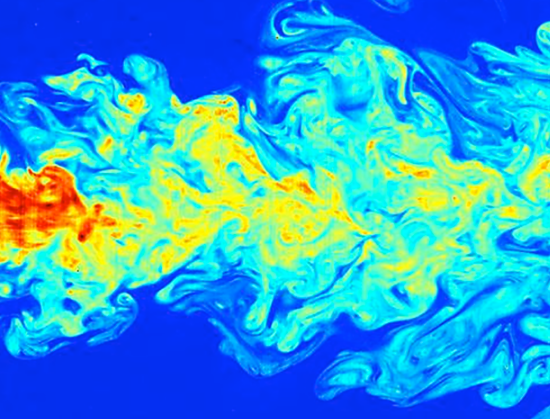 Zero –net  mass flux (Flujo de  masa neto cero)
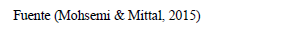 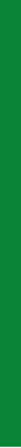 Componentes principales
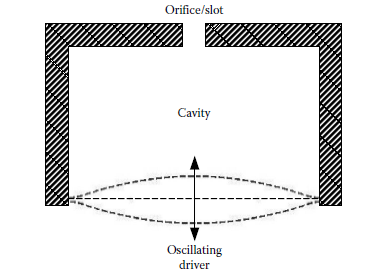 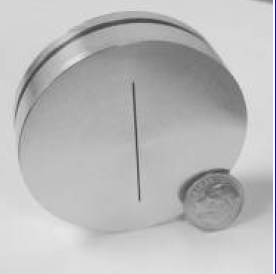 Cavidad
Orificio
Actuador vibratorio
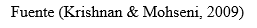 Tipos de Actuadores Vibratorios
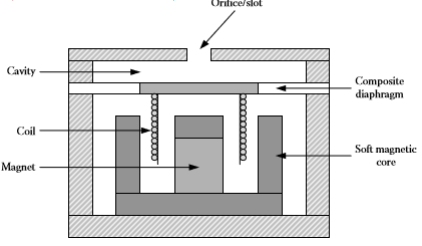 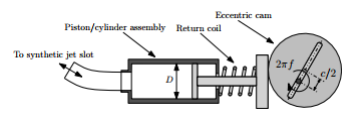 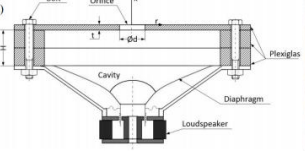 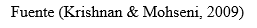 Modelo Matemático del Sistema (Lumped Element Modeling - LEM)
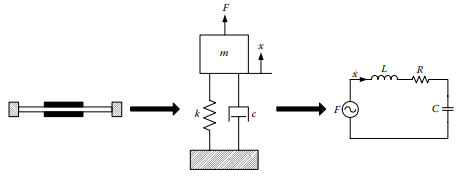 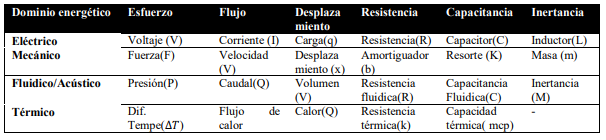 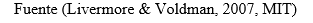 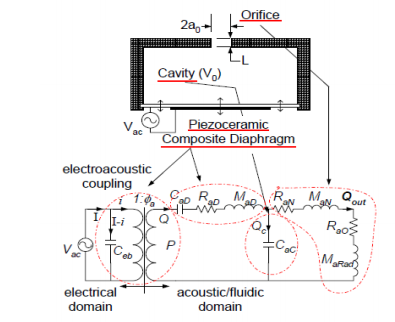 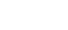 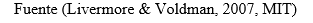 PROCEDIMIENTO EXPERIMENTAL
Estructura del  estudio
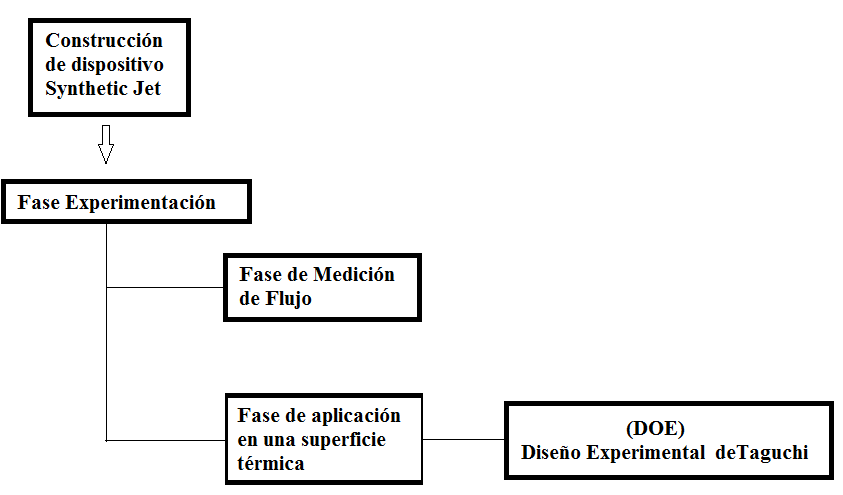 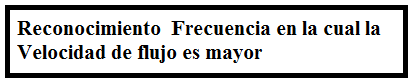 Construcción del dispositivo
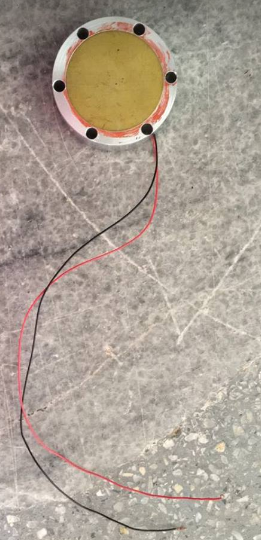 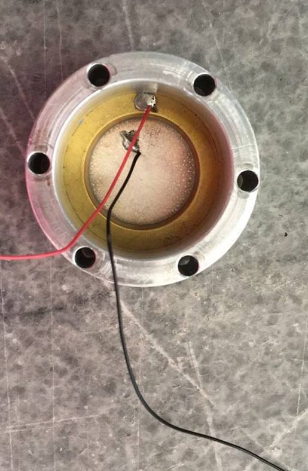 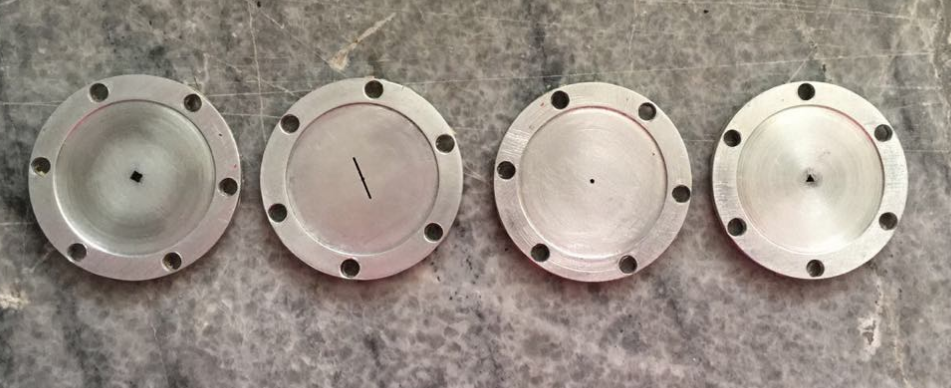 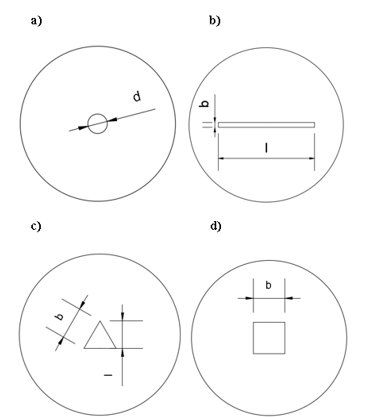 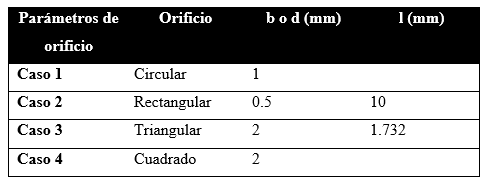 Esquema de orificios. a) Orificio Circular b) Orificio Rectangular c) Orificio Triangular d) Orificio Cuadrado
Fase de medición de Flujo
1) Adquisición de datos vía Bluetooth
2) Anemómetro de hilo caliente
3) Dispositivo Synthetic Jet
4) Generador de Ondas (Sinusoidal-7.25Vrms)
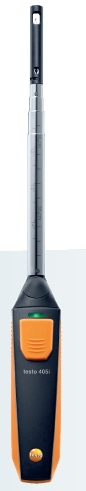 Anemómetro  de Hilo CalienteResolución 0.01m/s
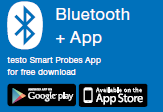 Fase de  aplicación para enfriamiento de una superficie
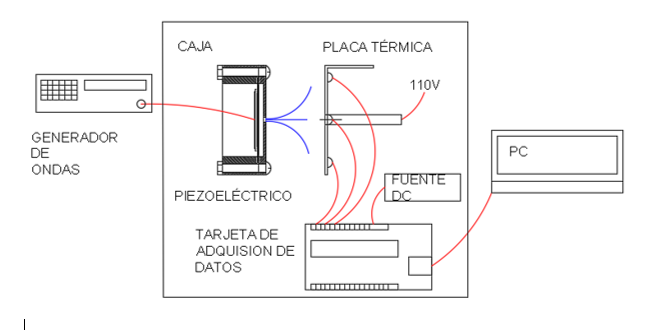 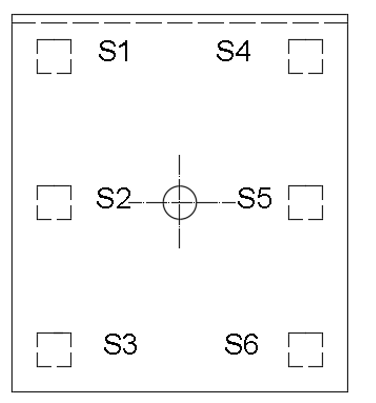 Placa de acero 
(41 x 45 x 1  )mm 
 cp= 0.46 J/g °c
m= 22 g
Sensores de Temperatura LM35
Temperatura Promedio- Parámetro referencial
Consideraciones
Nota:  Al llegar a temperatura seteada se desconectó la fuente de calor. (Eg=0)
Diseño Experimental Taguchi
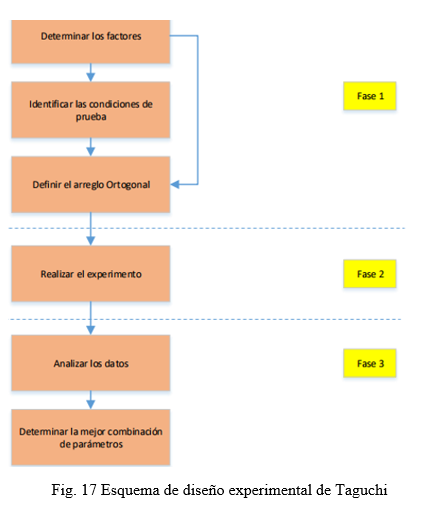 Especificaciones Diseño Experimental Taguchi
Taguchi L16
Dos factores: Tipo de Orificio y distancia
Tres repeticiones
Salida – Tiempo enfriamiento (60-50°C) Menor es Mejor
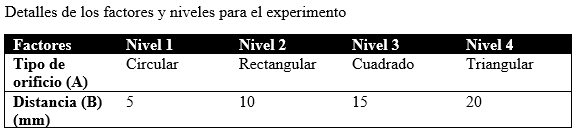 Cálculo  del coeficiente de transferencia de calor promedio y Coeficiente de Operación (COP)
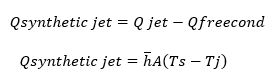 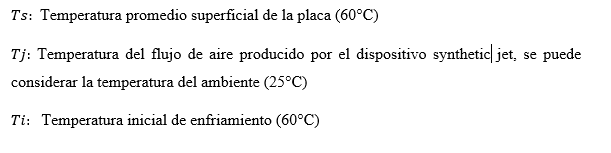 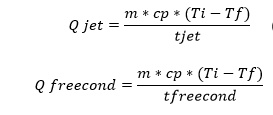 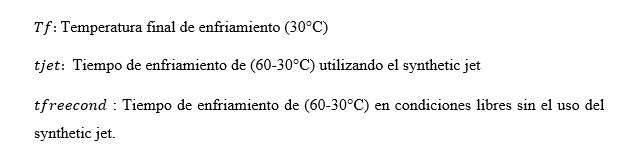 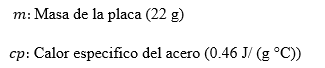 ANÁLISIS DE RESULTADOS
Análisis de Fase de Medición de flujo
Efecto de la distancia en la velocidad de flujo
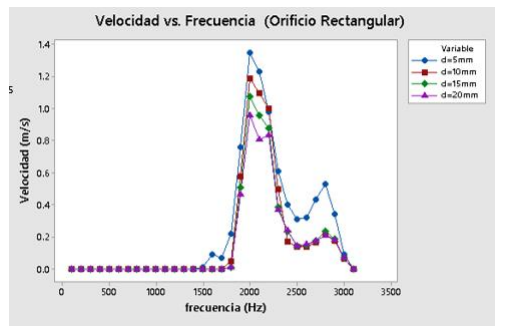 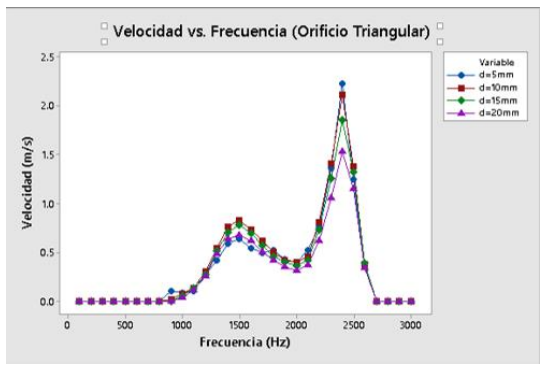 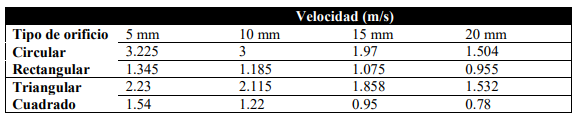 Efecto de la frecuencia en la velocidad de flujo
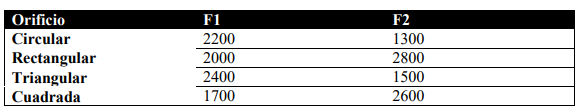 Efecto del orificio  en la velocidad de flujo
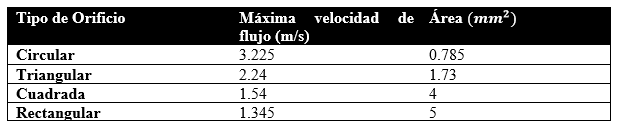 Análisis de la transferencia de calor
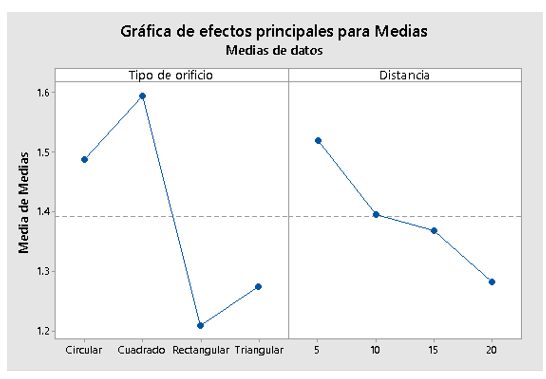 Mejor combinación de parámetros:

Orificio rectangular 
Distancia  20 mm 
Frecuencia de 2000 Hz 

Tiempo de enfriamiento(60-50)°C (1 min 3 seg)

Tiempo convección natural (2min)
Mejora del  46%
Cálculo de intervalo de Confiabilidad
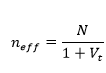 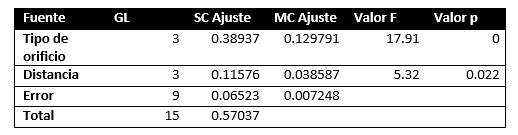 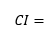 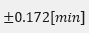 Gráfica de Interacción  Tiempo Promedio
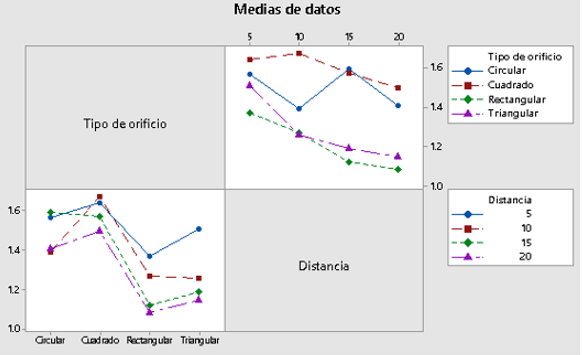 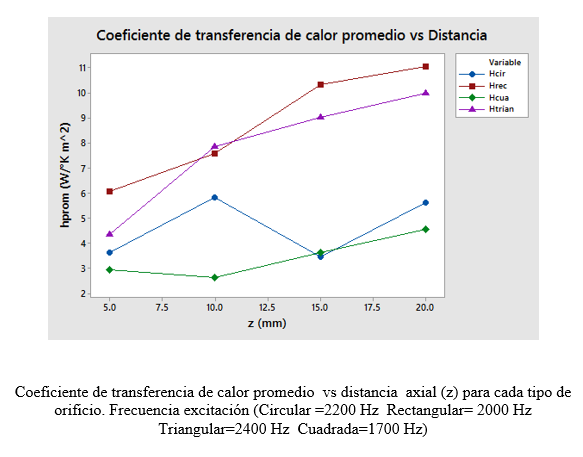 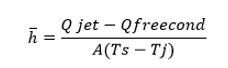 Coeficiente de Operación
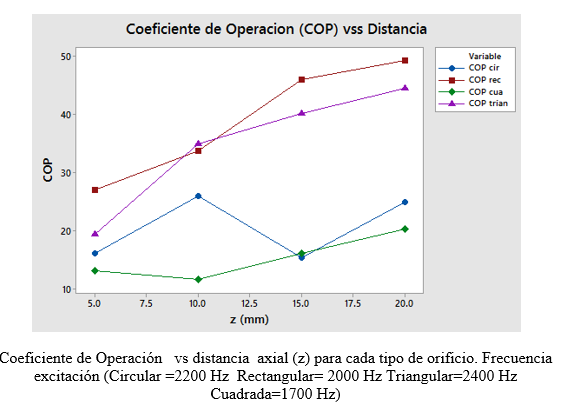 Maximo COP  Z=20 mm
Rectangular  COP= 49.21
Triangular     COP= 44.47
Circular         COP= 24.92
Cuadrado      COP= 20.25



Psynthetic jet=0.01445  watts
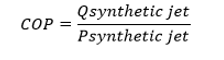 Enfriamiento en el tiempo
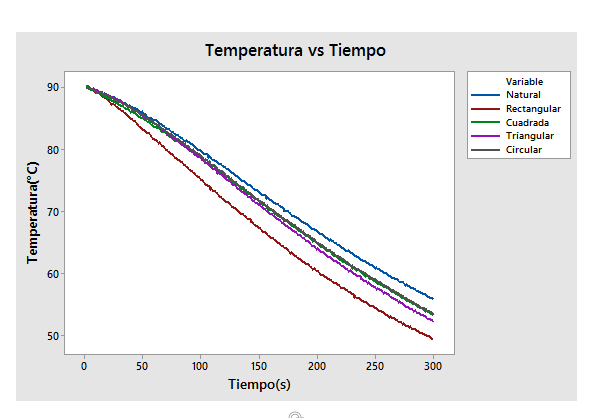 Temperatura promedio final  (300 s). A partir de 90°C

Rectangular  49°C
Convección Natural 56°C
Velocidad de flujo  1 m/s     Distancia 10 mm
Conclusiones
Resultado DOE TAGUCHI
Mejor  Combinación Parámetros 

Orificio rectangular 
distancia de 20 mm 


Tipo de orificio influencia  mucho mas que la distancia
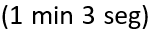 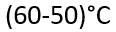 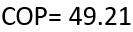 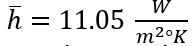 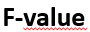 Para todos los tipos de orificios se pudieron identificar dos frecuencias de resonancia. Las cuales están relacionadas con la frecuencia de resonancia del diafragma piezoeléctrico y la frecuencia de resonador de Helmholtz asociada con la cavidad.
Comparando a una misma distancia utilizando el orificio circular se registró las velocidades más altas mientras que usando el orificio rectangular la velocidad de flujo fue menor. Se comprobó que la velocidad de flujo es inversamente proporcional al área del orificio.
Uso de   onda cuadrada produce una mayor velocidad de flujo pero produce mas ruido


A menor distancia mayor velocidad: Vórtices generados por los bordes del orificio pierden energía a medida que se disipan en el ambiente.
Se pudo evidenciar que mientras la distancia aumenta de la placa con respecto al orificio el coeficiente de transferencia de calor y coeficiente de operación (COP) aumenta para todos los orificios. Mientras que cuando la placa se encontraba a una menor distancia la disipación de calor cayó sustancialmente.
Cuando la placa está muy cerca del orificio se da recirculación de aire caliente lo cual afecta la transferencia de calor. 

Si la  distancia aumenta la disipación de calor aumenta
Recomendaciones y Trabajos Futuros
Si se requiere obtener una mayor velocidad de flujo es necesario amplificar la onda de excitación. 
Uso de un Amplificador de Potencia
Medir la deformación del piezoeléctrico cuando vibra es un parámetro importante que se requiere para aplicar el modelo matemático LEM, el cual predice la velocidad de flujo con respecto al voltaje aplicado. Para medir la deflexión del diafragma se puede utilizar un sensor laser de desplazamiento.
Incorporar un sistema de visualización del flujo 
Velocímetro de imagen por partículas (PIV) 
Camara de humo. 
Simulación numérica.
Para futuros proyectos es importante tomar en cuenta que el nivel de ruido emitido por el synthetic jet durante su funcionamiento puede ser molesto. Por lo tanto, se debe orientar futuras investigaciones solo a la mitigación del ruido de este tipo de dispositivo mediante el rediseño de la carcasa.
Estudiar la incidencia del tipo de onda de excitación


Enfocar estudios a la geometría rectangular como orificio
BIBLIOGRAFIA
Krishnan, G., & Mohseni, K. (10 de Octubre de 2009). Axisymmetric Synthetic Jets: An Experimental and Theoretical Examination. Elsevier, 10.
Mohsemi, K., & Mittal, R. (2015). Synthetic Jets Fundamental and Applications. Northwest: Taylor & Francis Group.

G. (2012, December 11). Retrieved January 27, 2018, from https://www.youtube.com/watch?v=Hm5fXj-hUpk&t=139s
GRACIAS
Y 
BENDICIONES